Turkey17-2
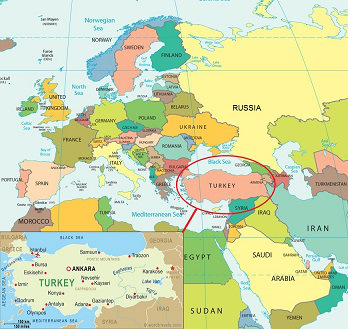 History
One of the world’s earliest farming villages
8,000 years old

Centuries of invasion of powerful empires
Invasions
Romans captured Byzantium

Renamed it Constantinople

Crossroads of Europe and Asia
Trade port
Constantinople
Ottoman Turks captured the city 

Made it capital of their Islamic empire
Ottoman Empire in 1500’s and 1600’s
Empire in N. Africa, SW Asia, SE Europe

Fought on losing side during WWI
Lost lands
Military took over government

Mustafa Kemal
AKA Kemal Ataturk “Father of Turks”

Created democratic nation

Moved capital to Ankara
From Constantinople

Constantinople was later named Istanbul – largest city
Modern Turkey
Ataturk wanted Western methods

Banned fez – hat

No veils for women
Vote, work

Changed Arabic alphabet to Latin alphabet

Metric system
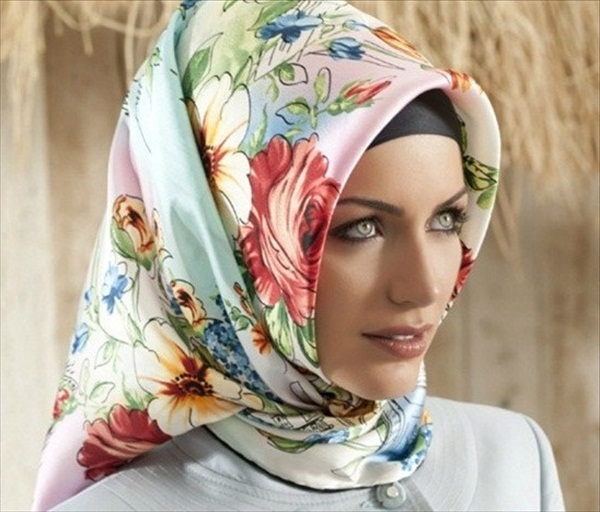 Islam -religion

Kebabs - food
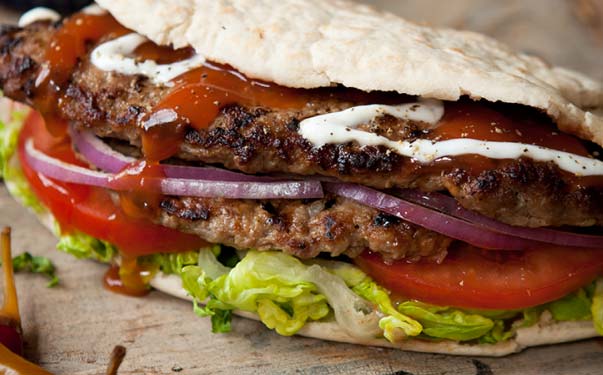 Government
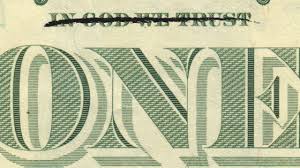 Secular – religion is separate from government

For example:
Islam says you can have 4 wives

Law says 1 wife
Economy
Trade within Europe
Major Crops
Grains, cotton, sugar beets, and hazelnuts
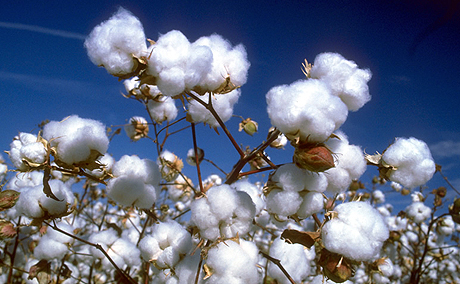 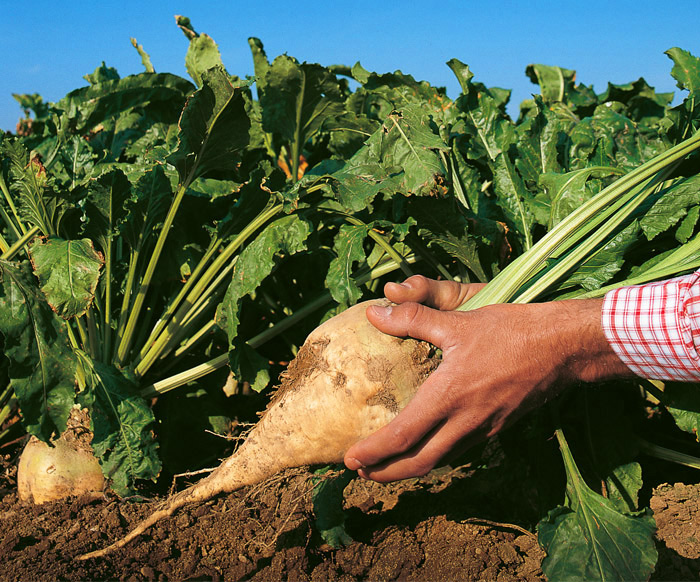